«Путешествие в сад - огород»
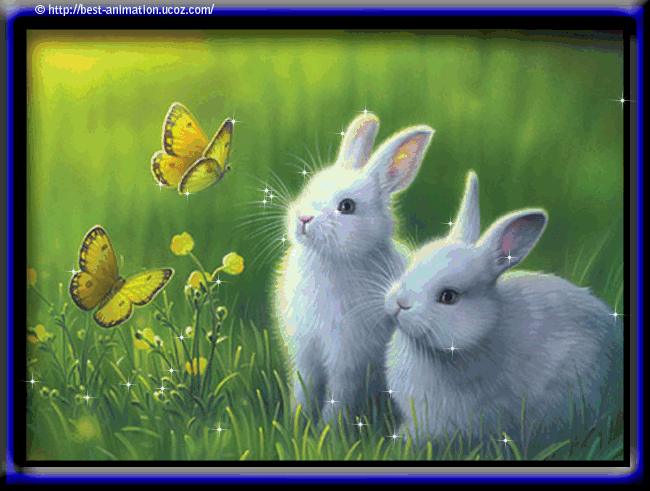 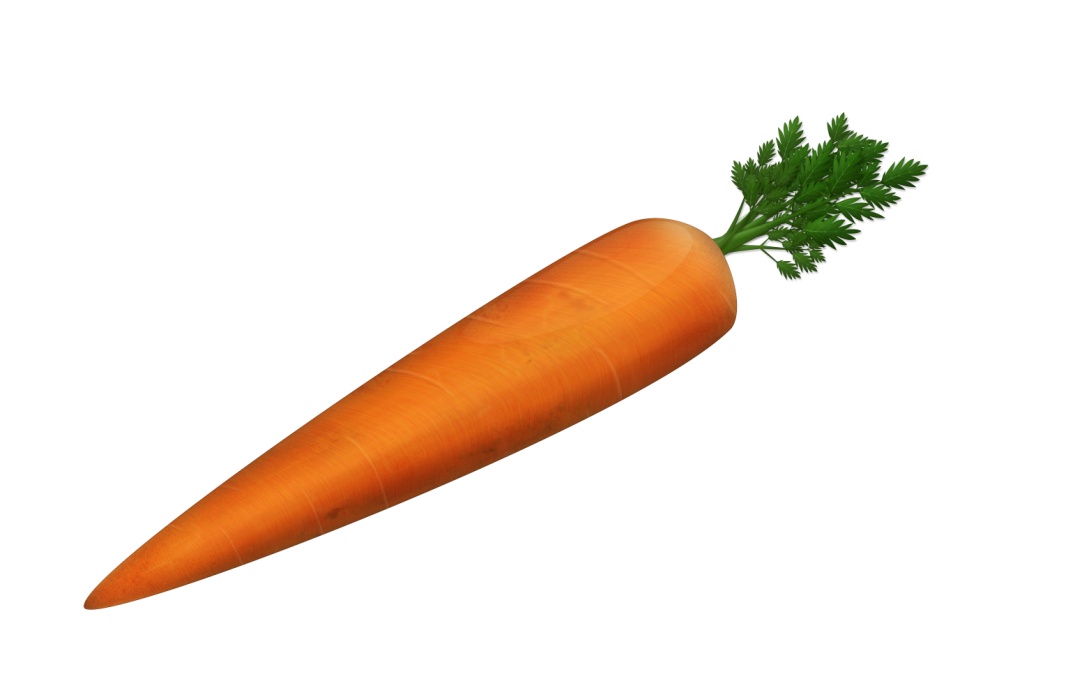 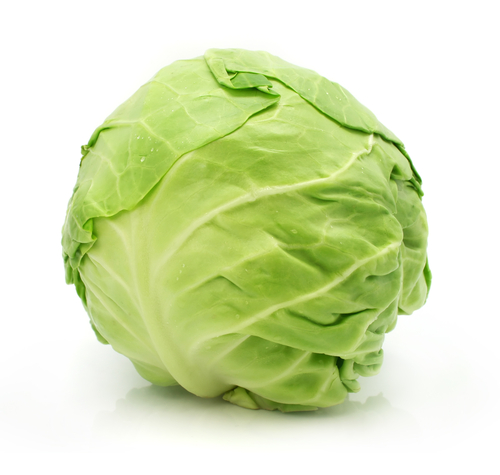 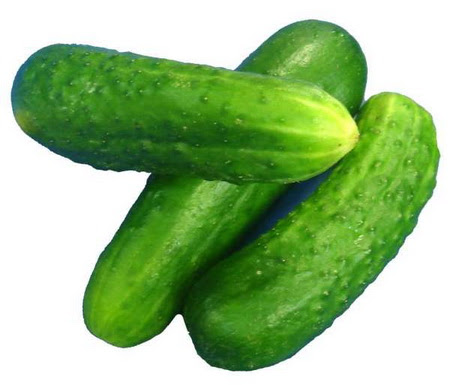 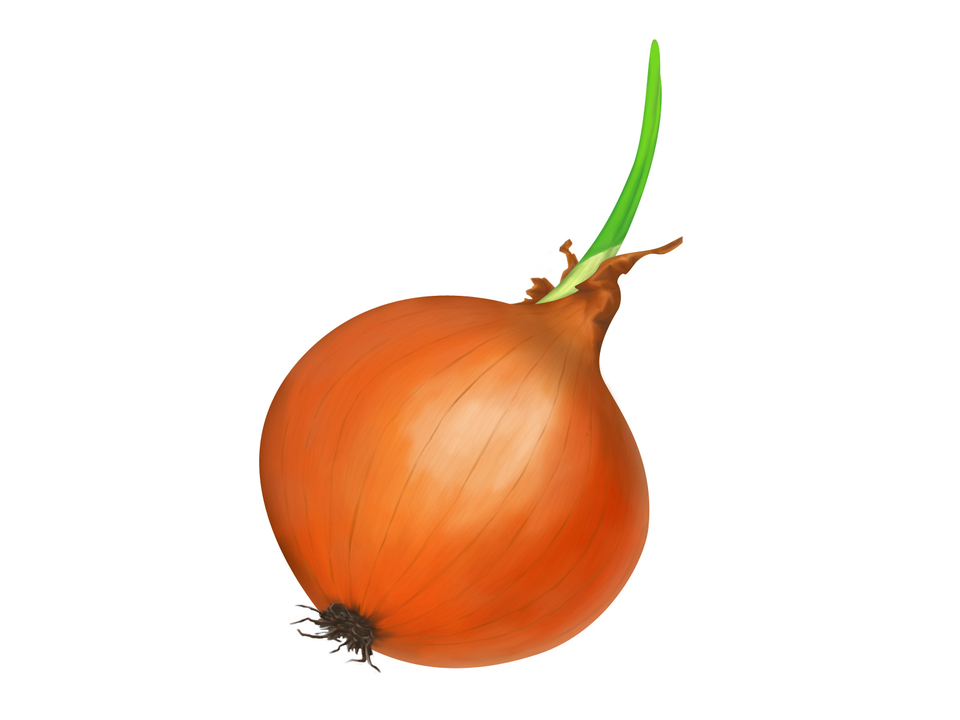 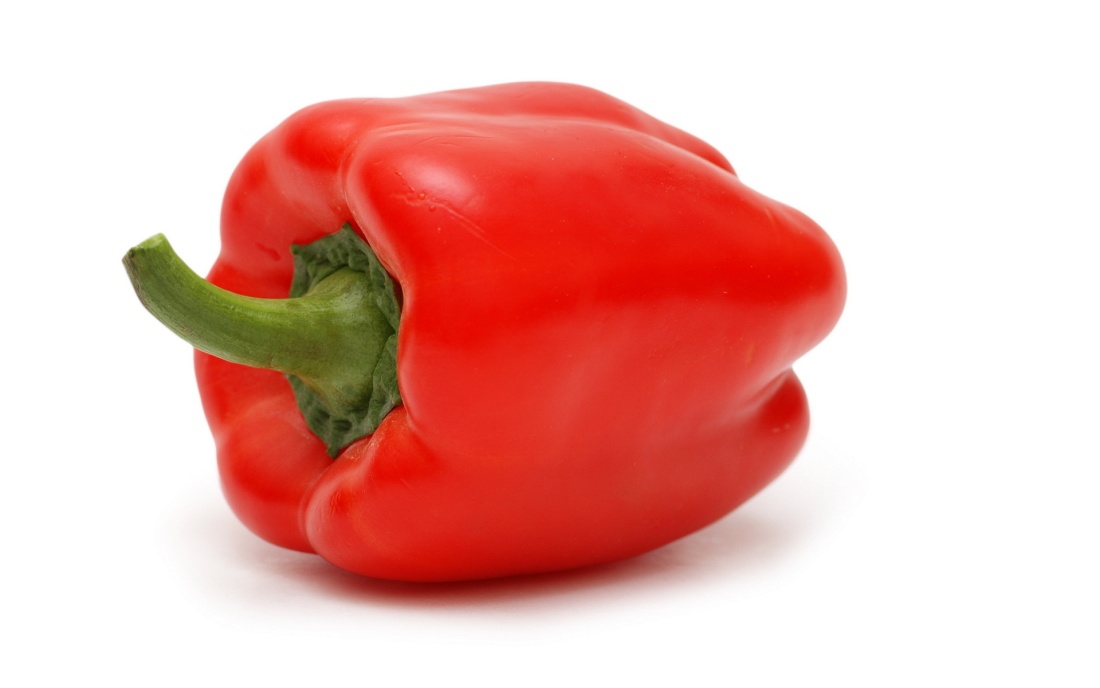 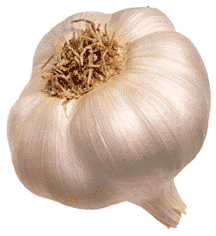 Путешествие по сказкам
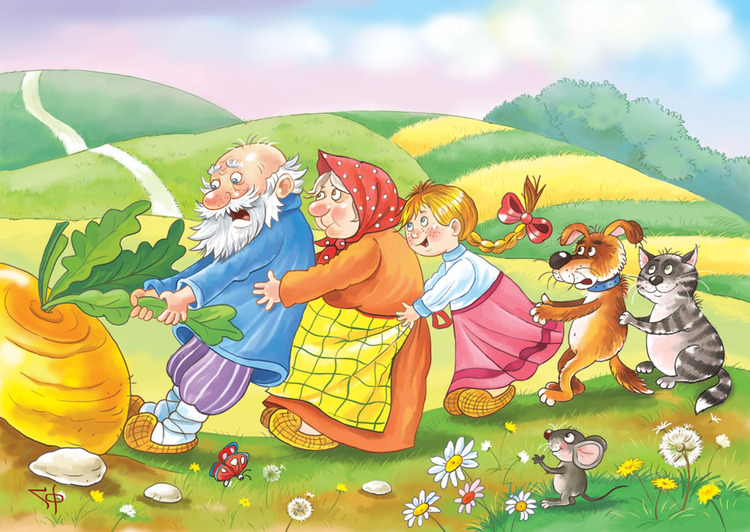 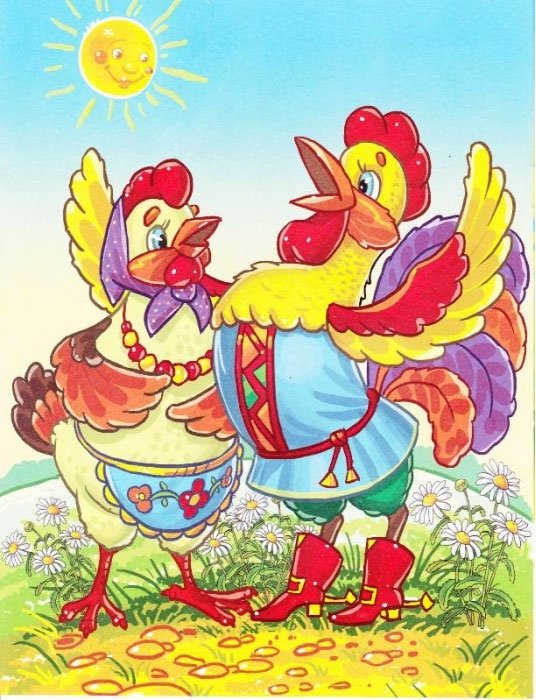 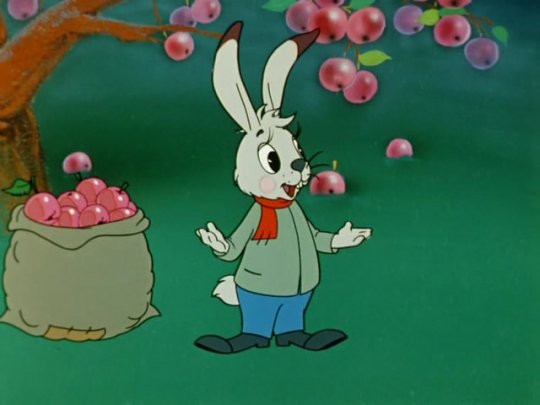 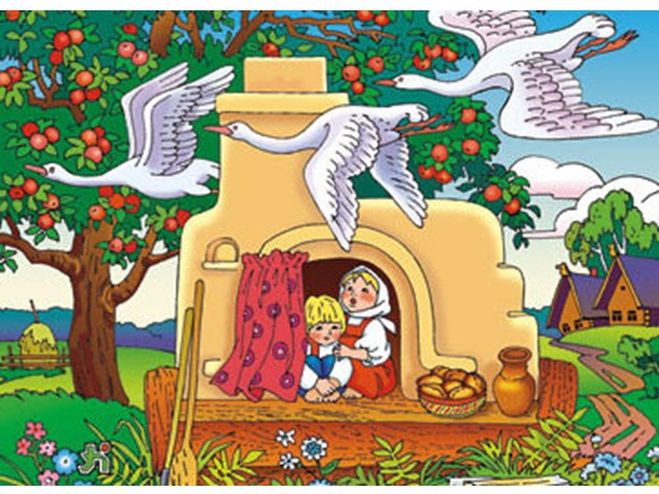 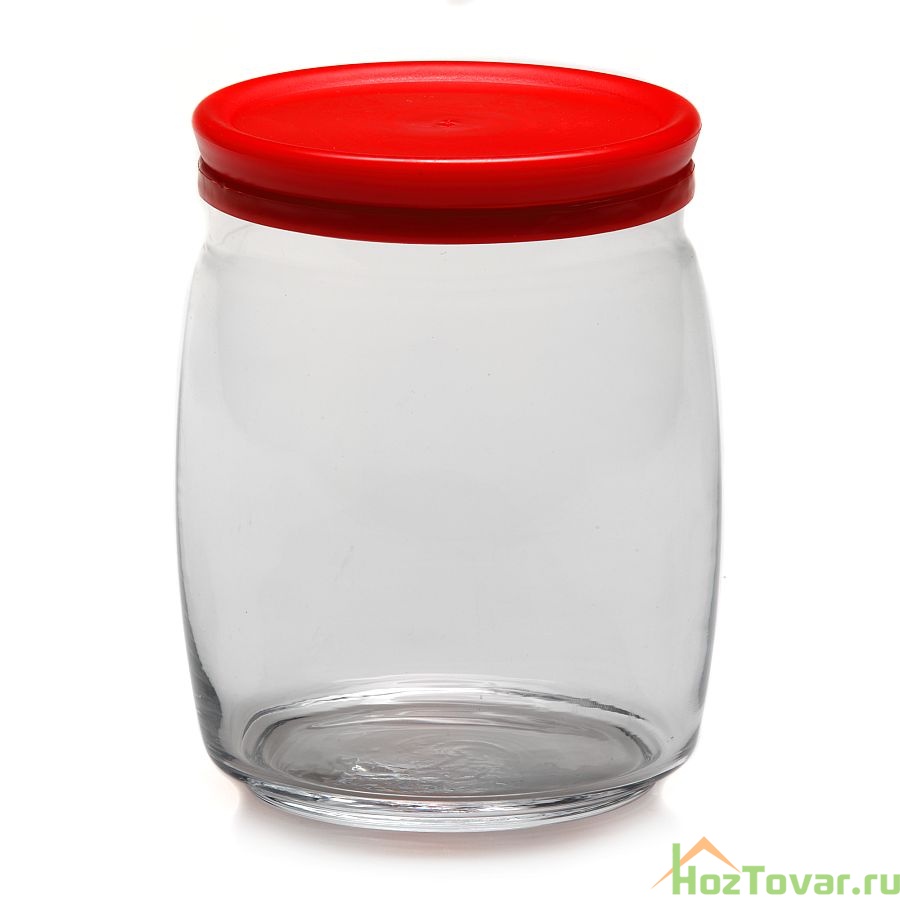 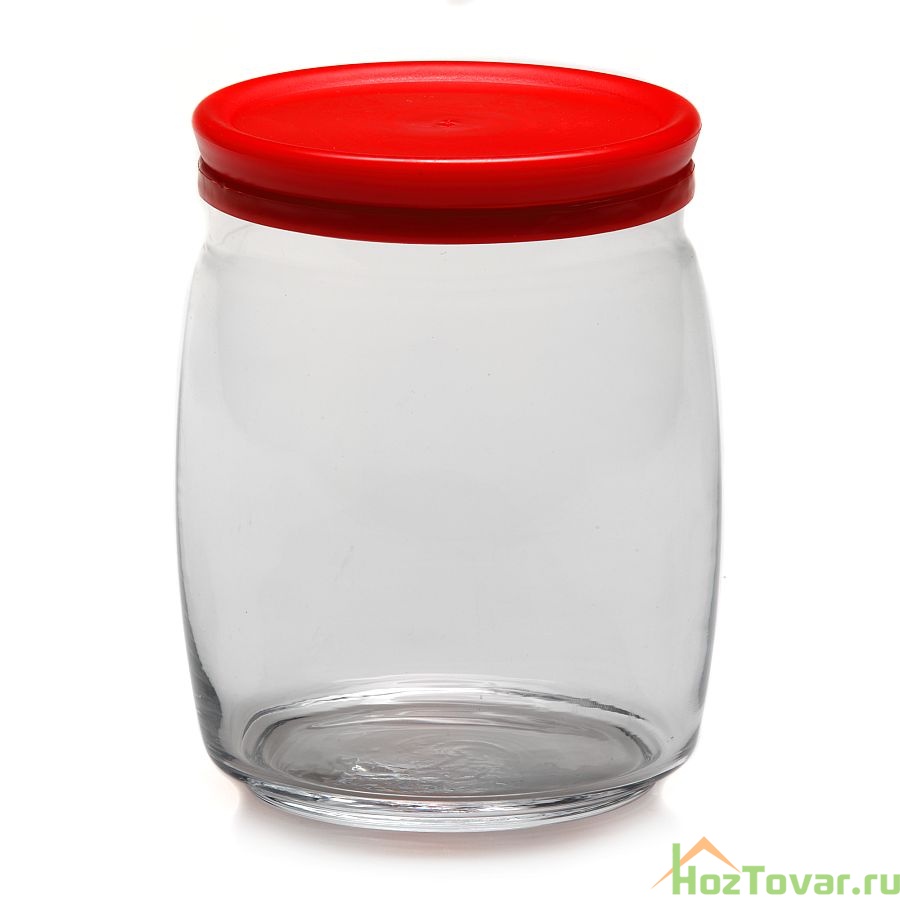 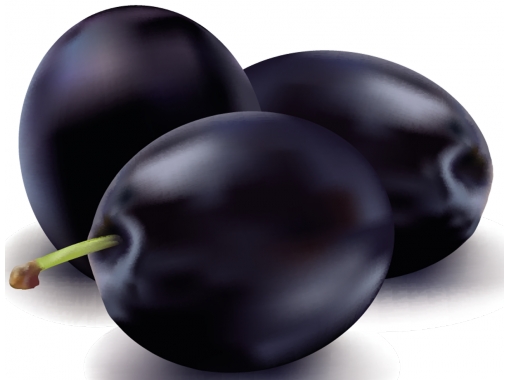 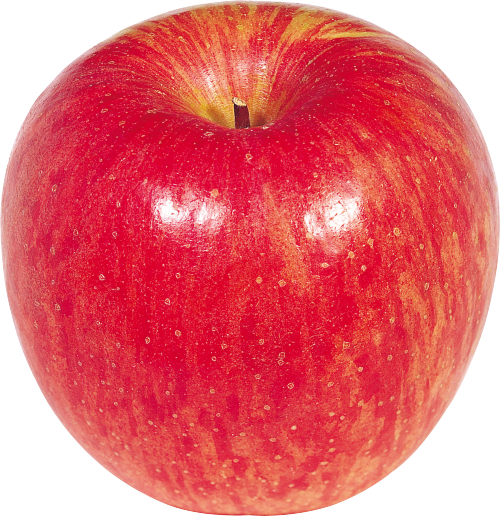 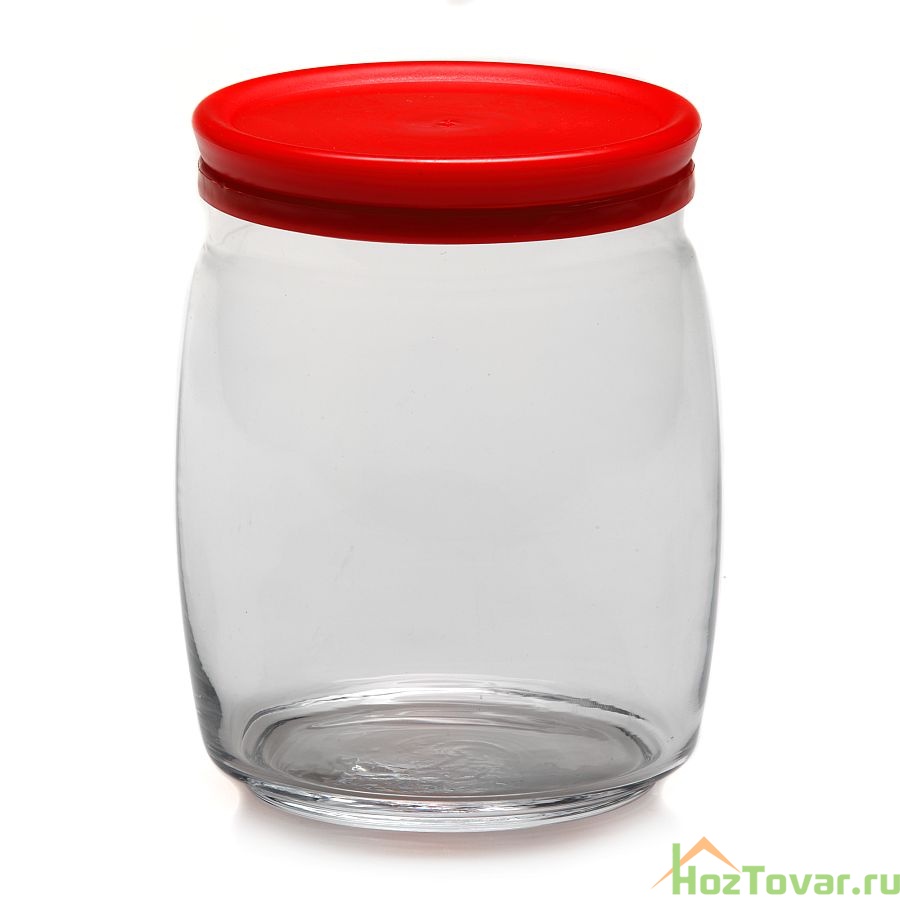 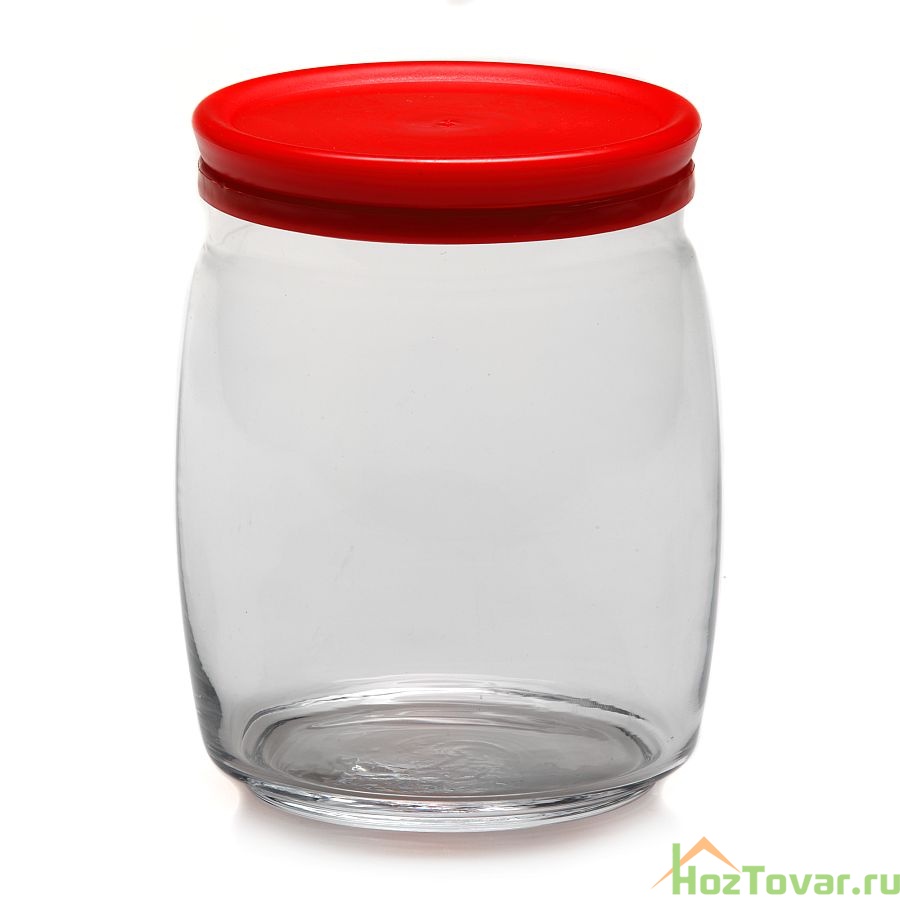 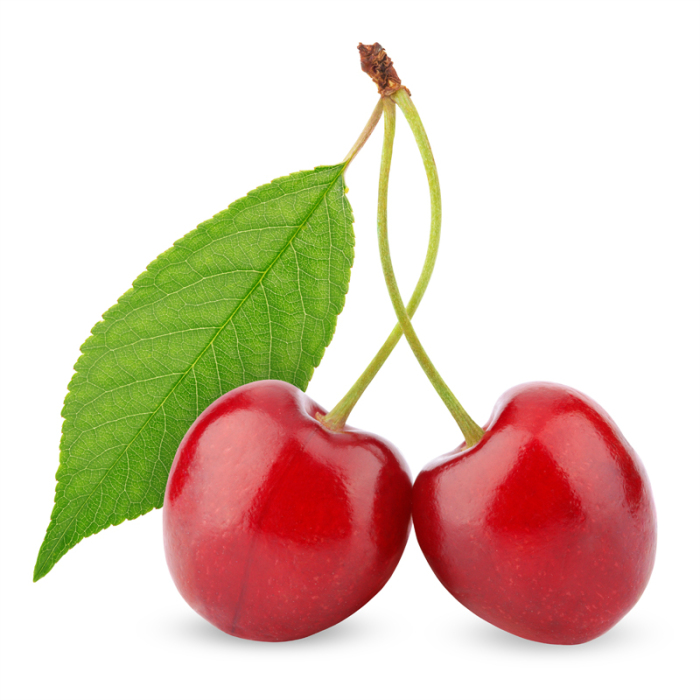 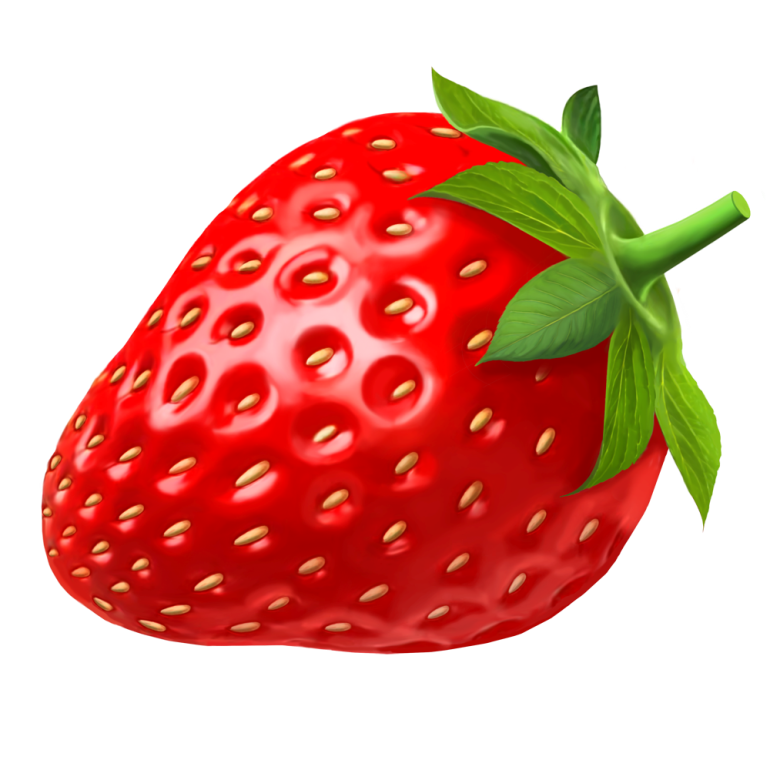 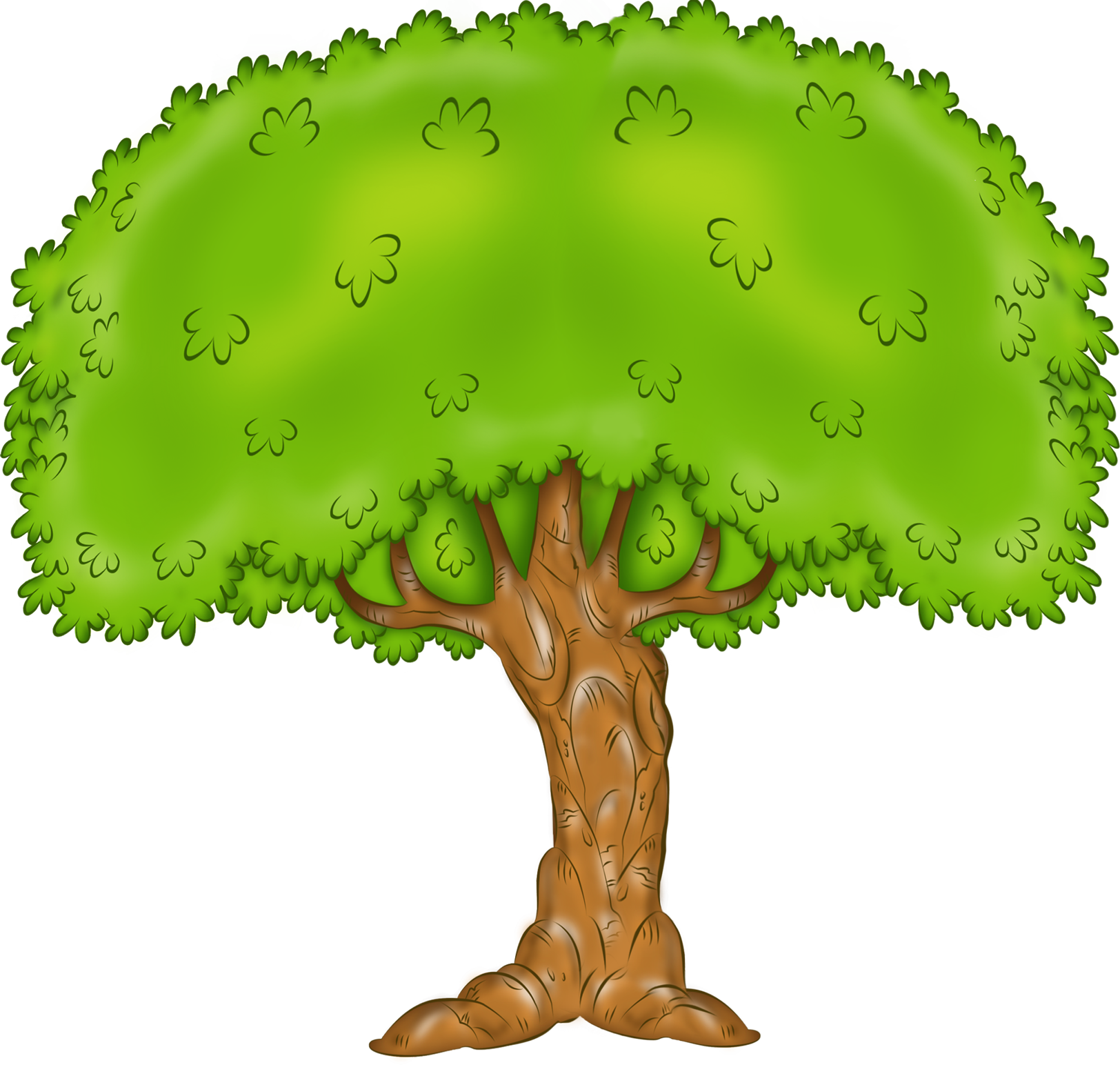 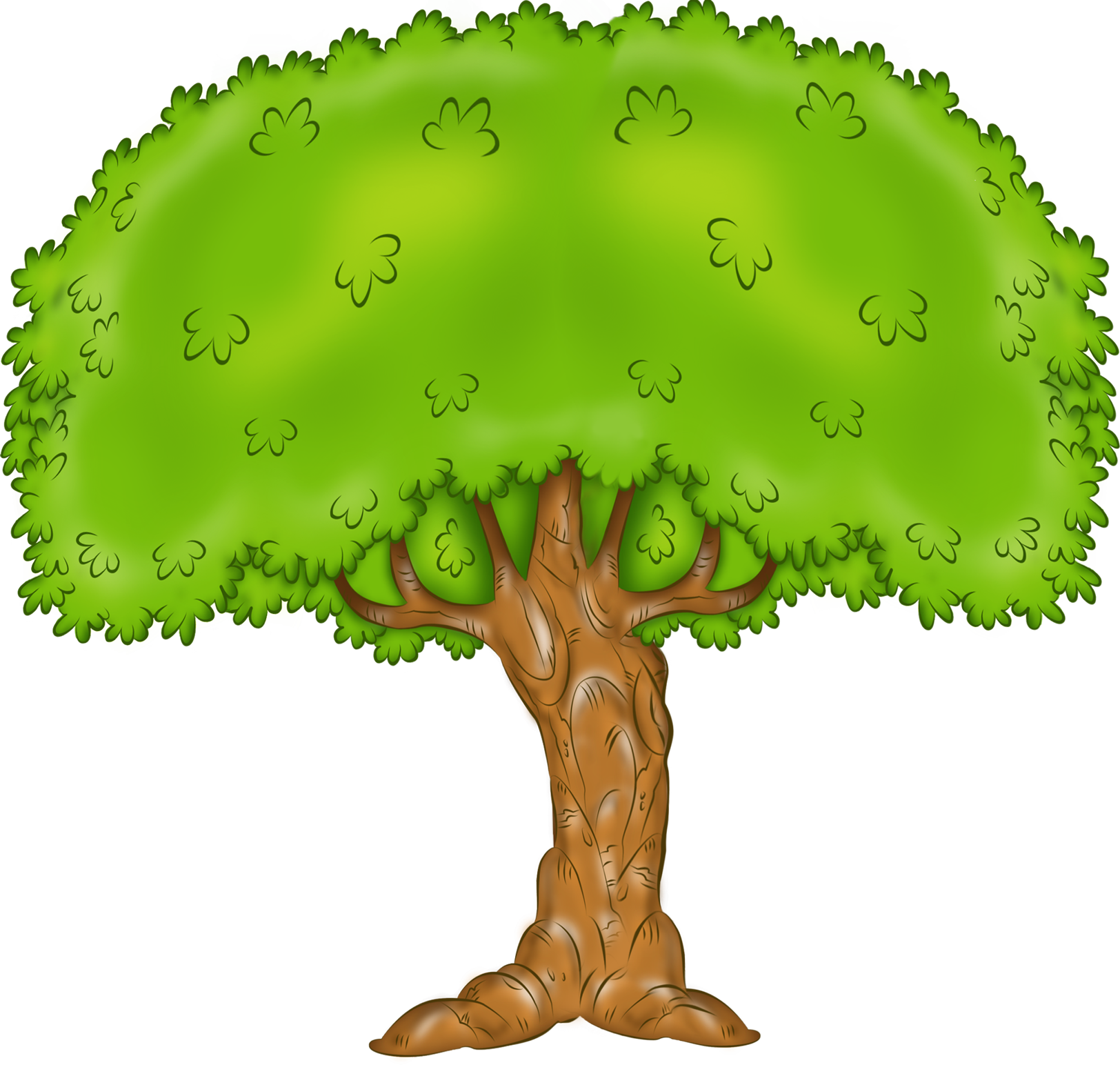 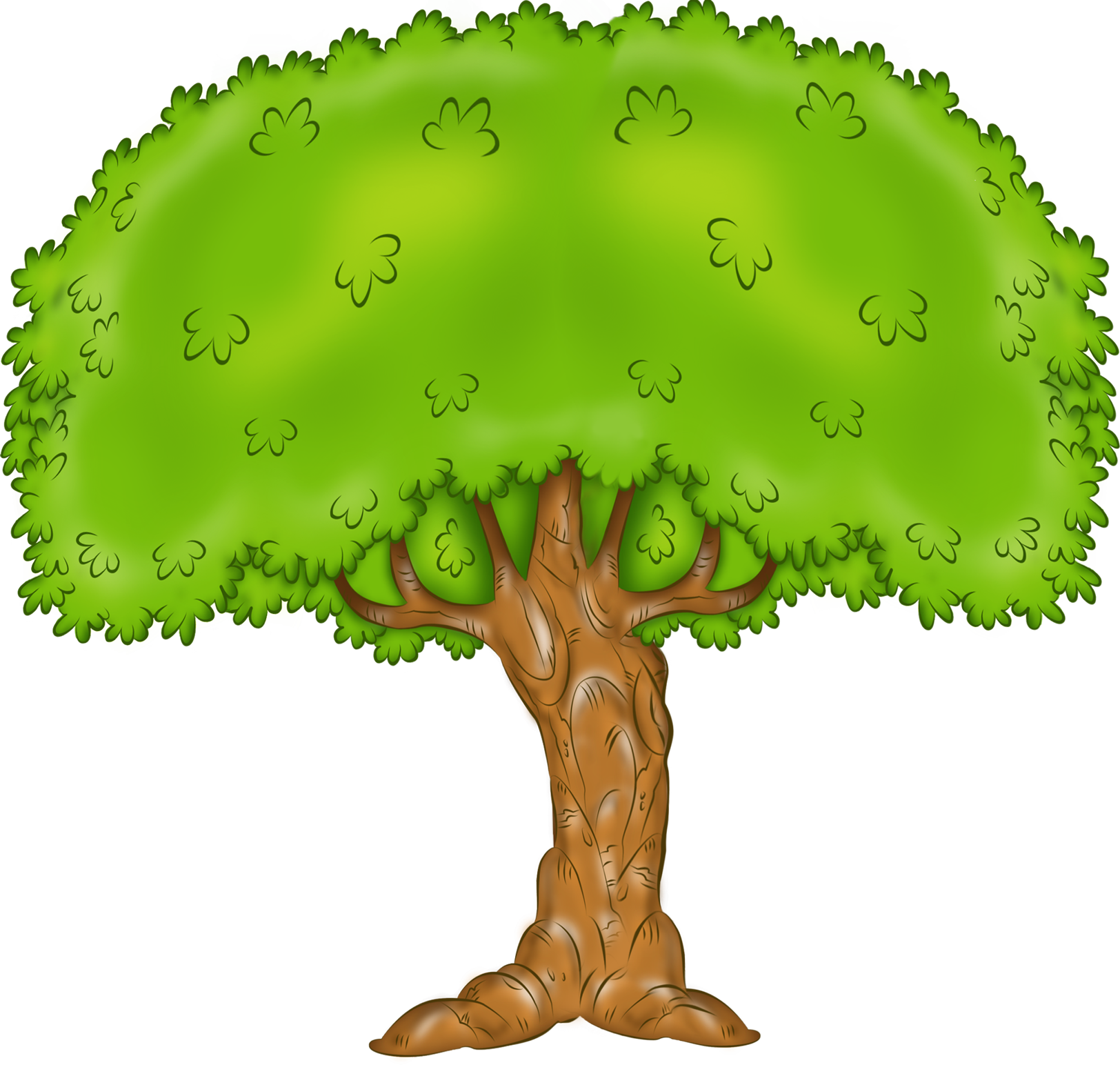 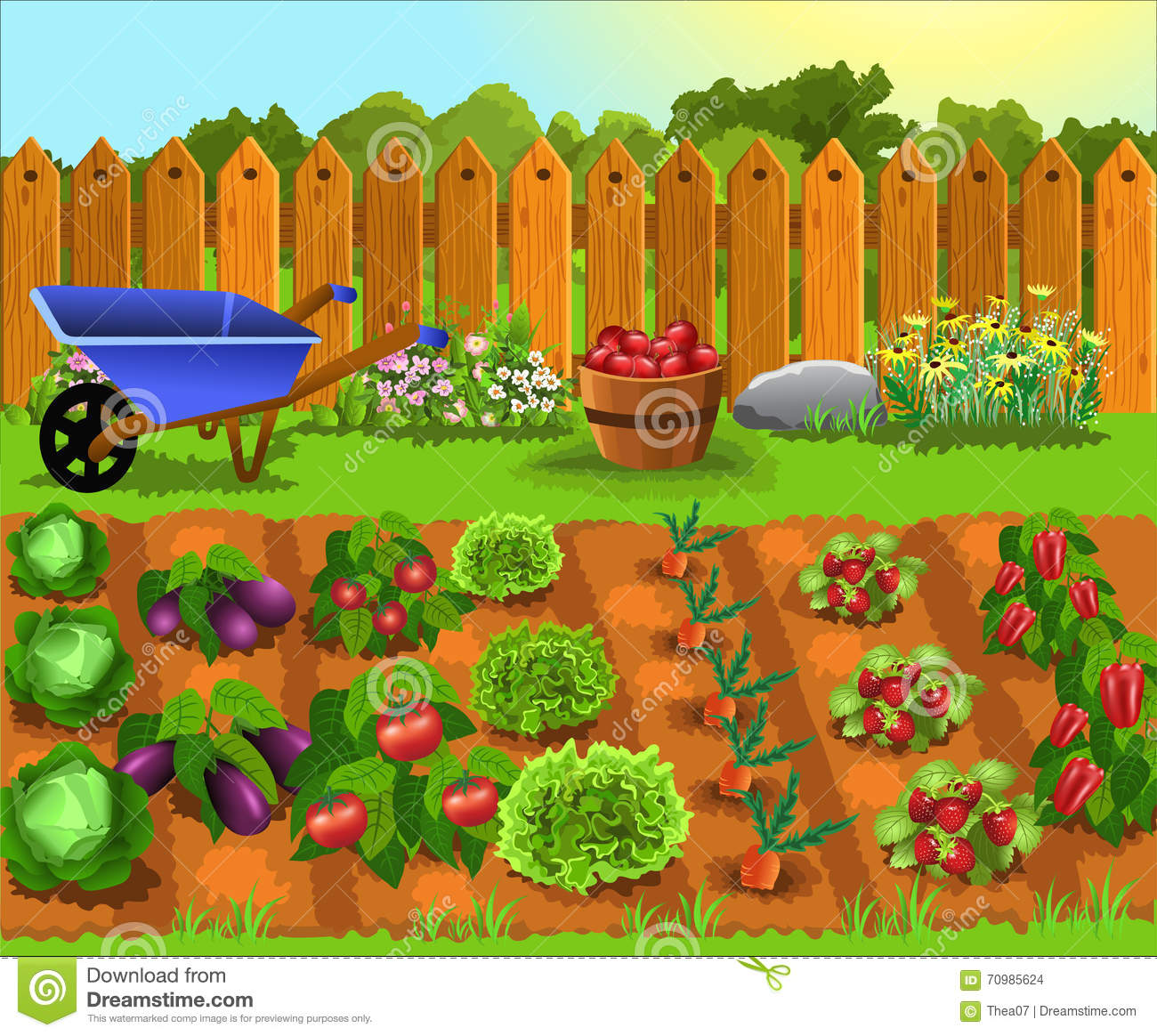 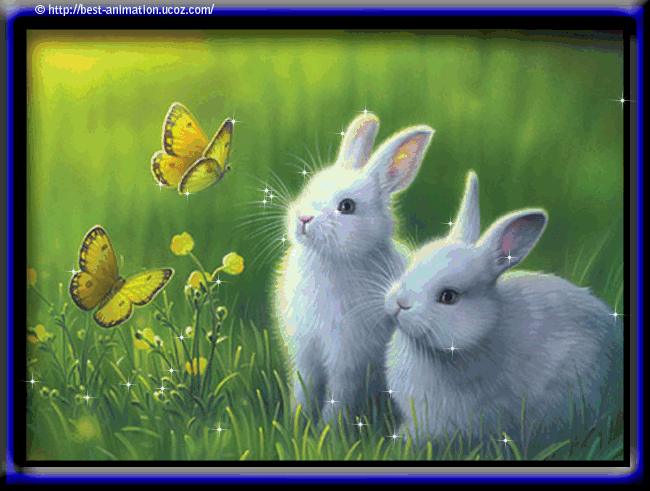